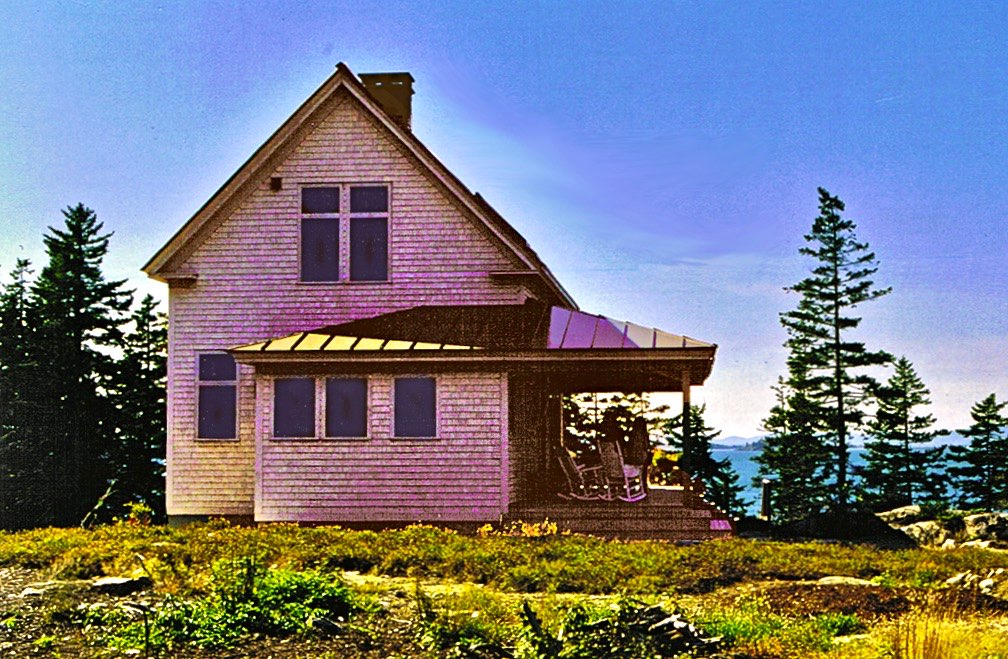 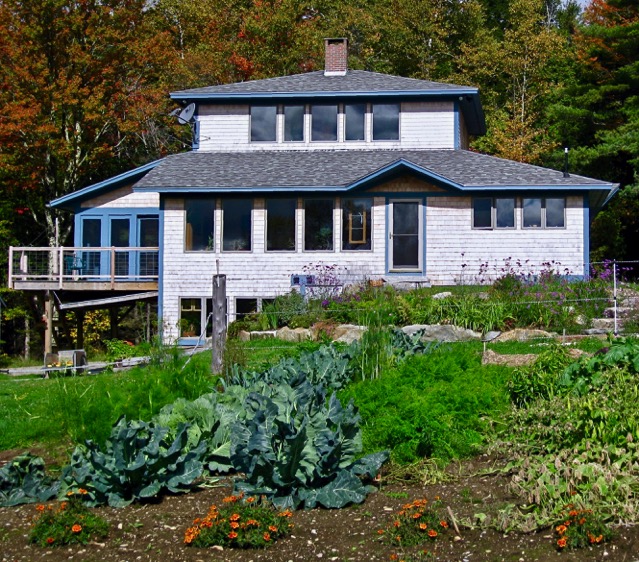 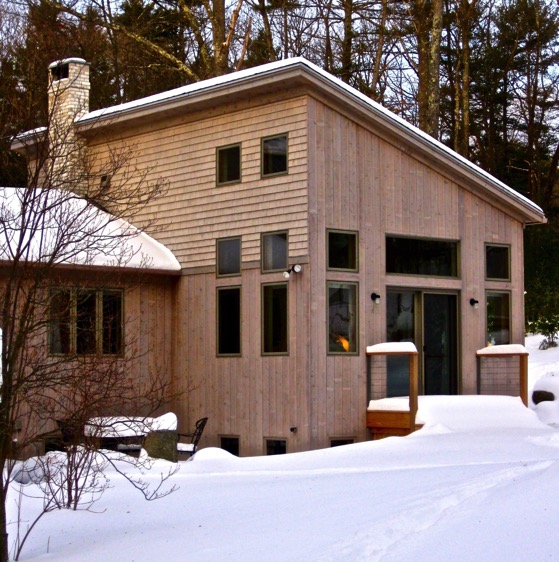 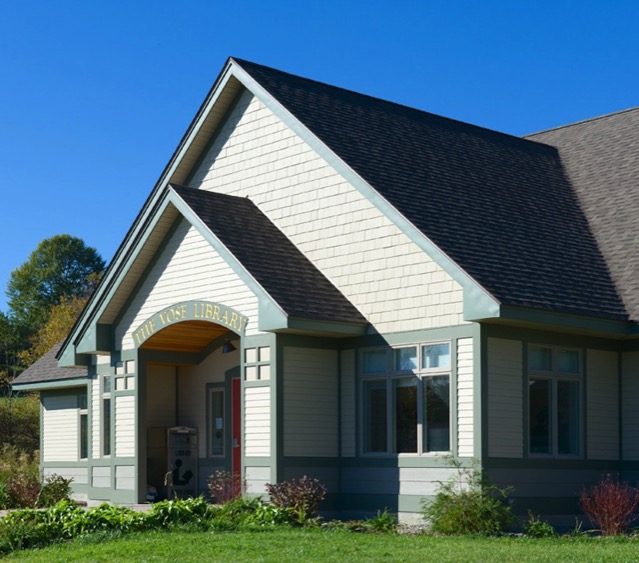 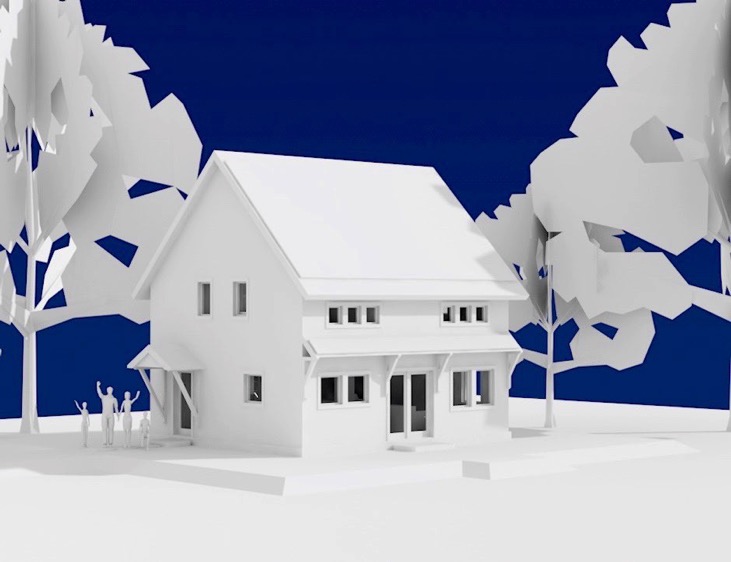 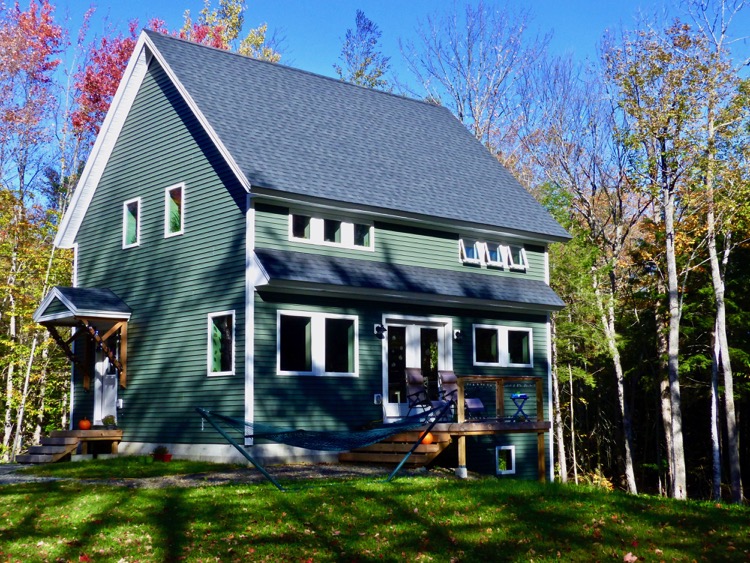 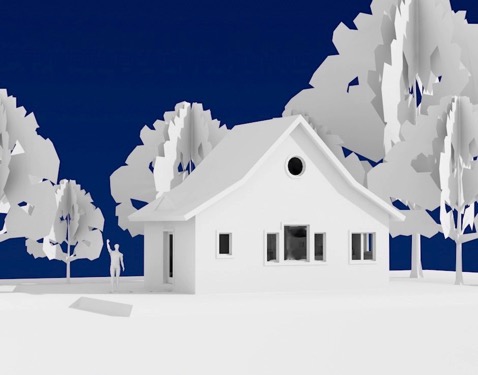 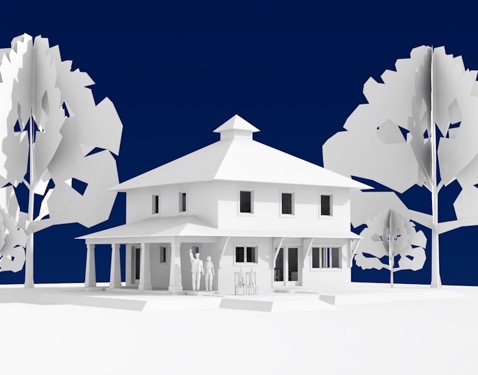 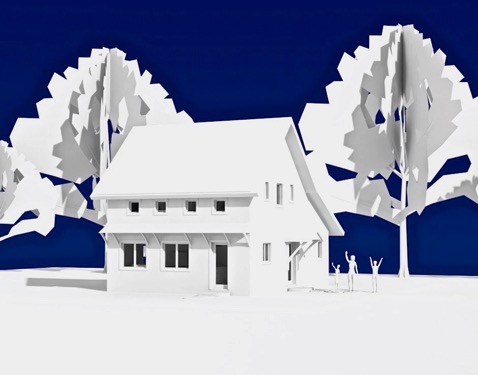 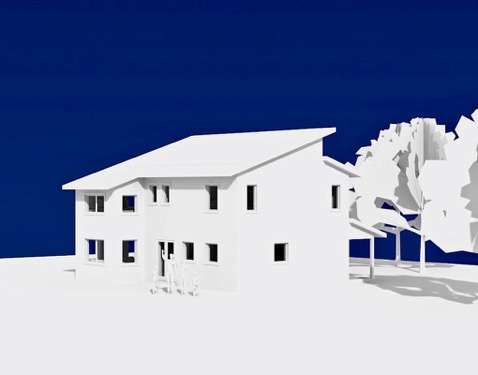 “Small Planet Homes”
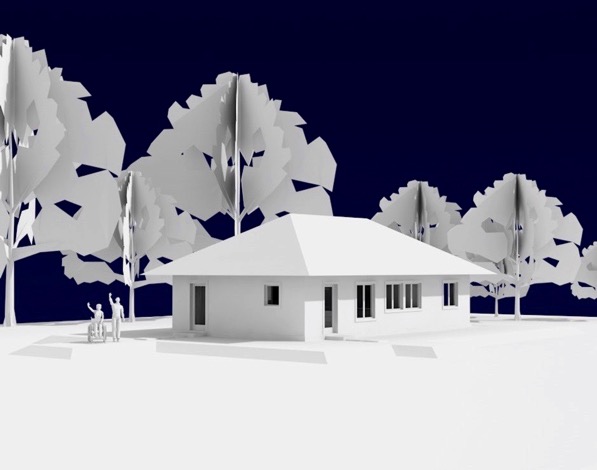 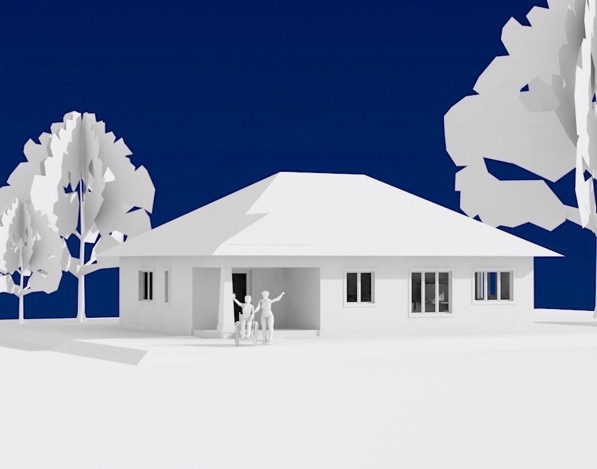 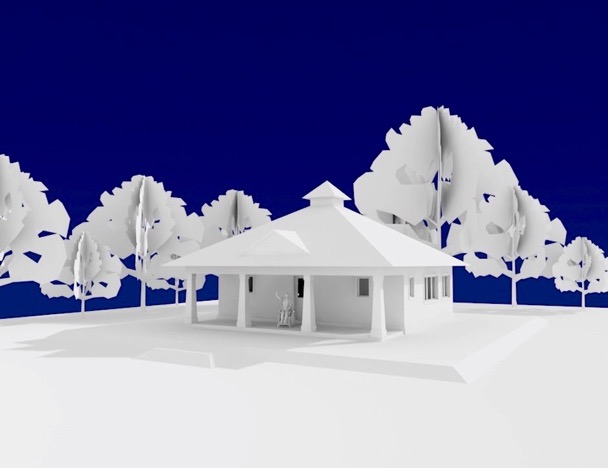 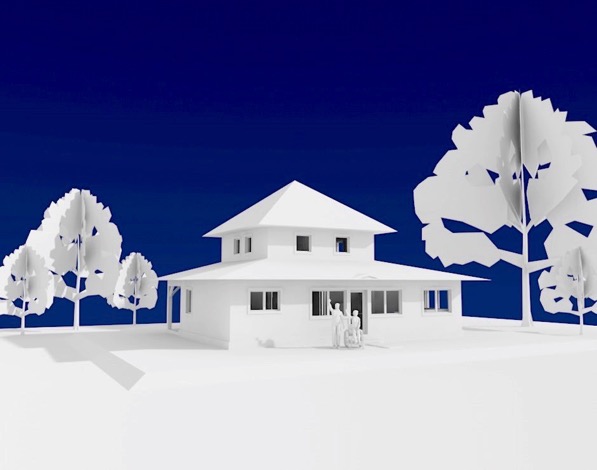 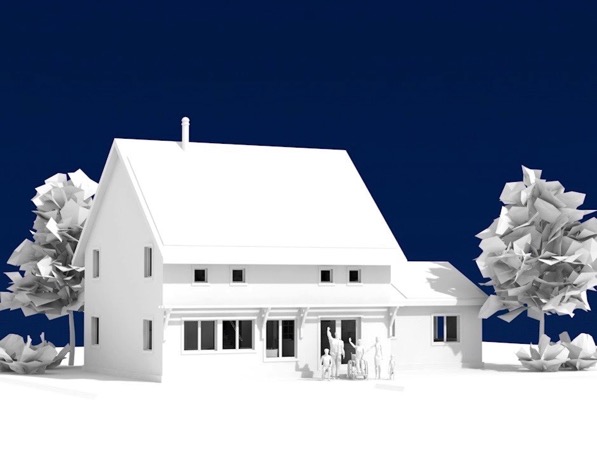 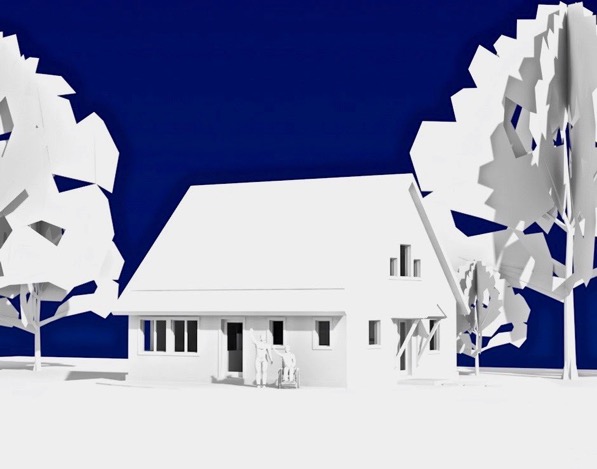 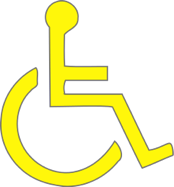 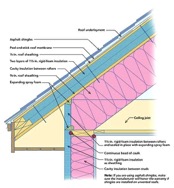 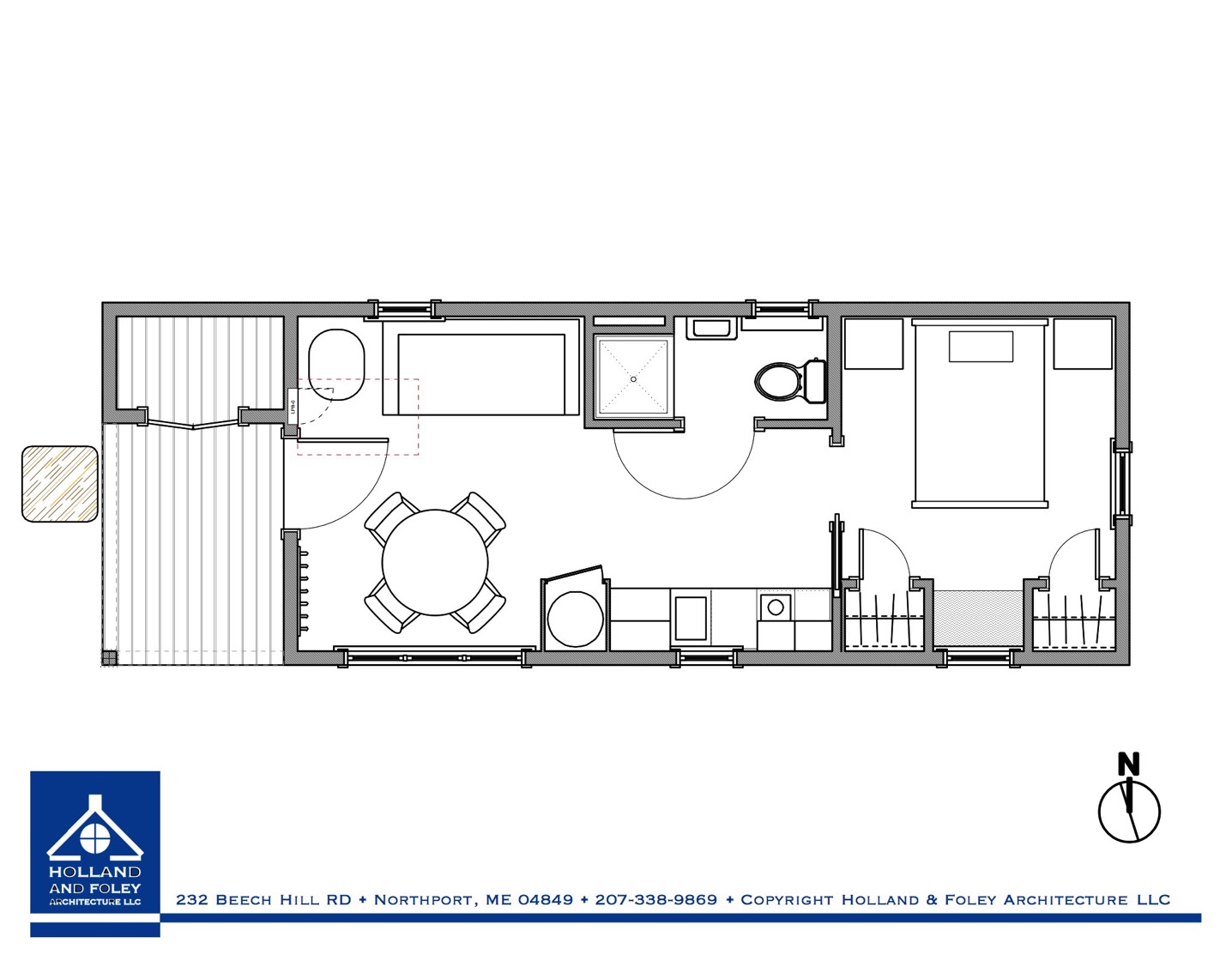 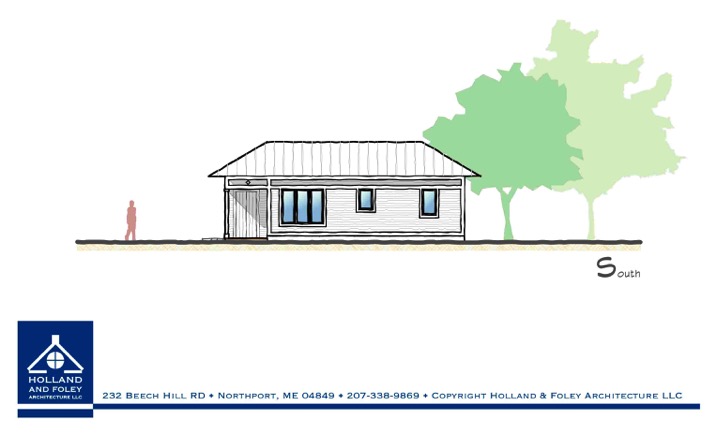 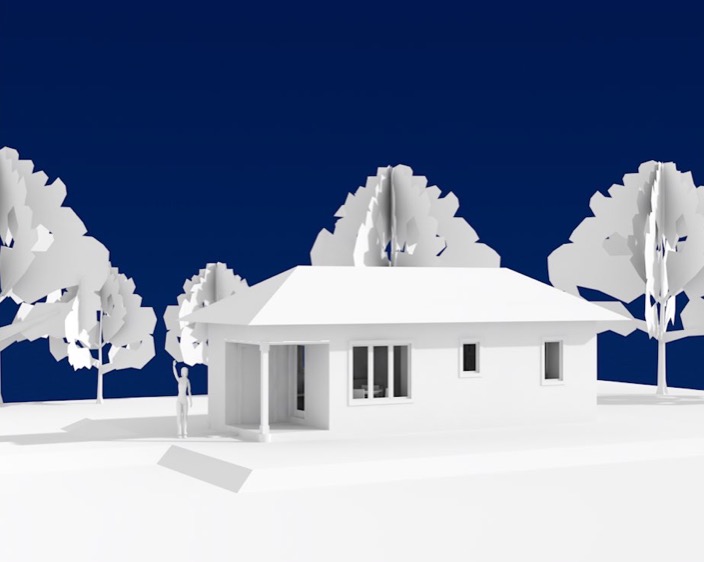 “Peapod” • 332 SF + 72 SF Porch
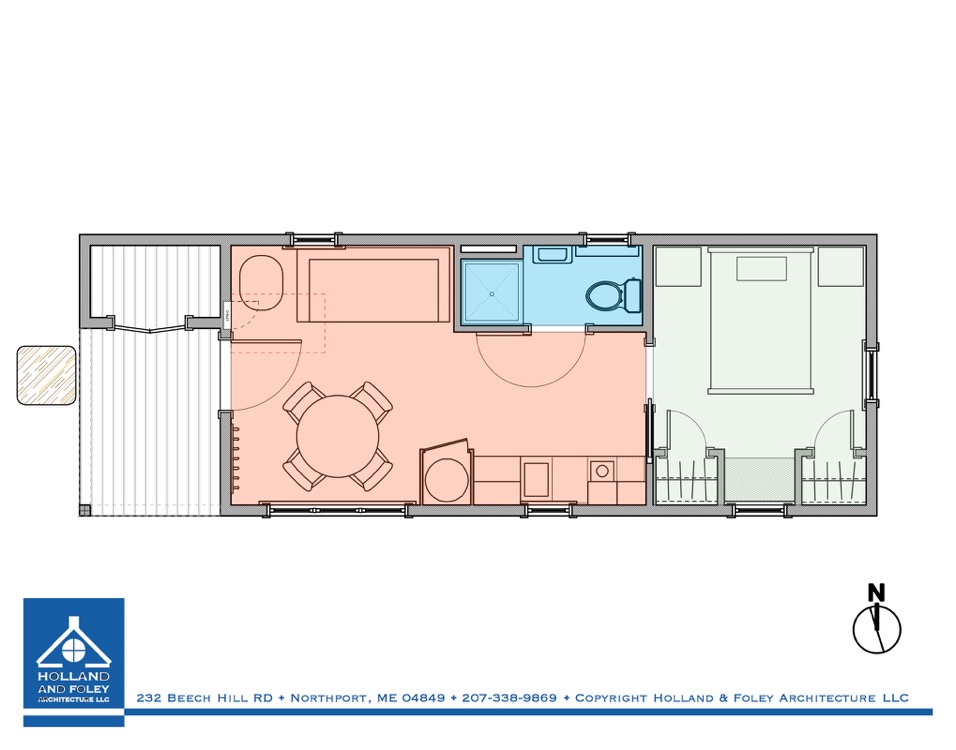 “Realtor”:
291 SF
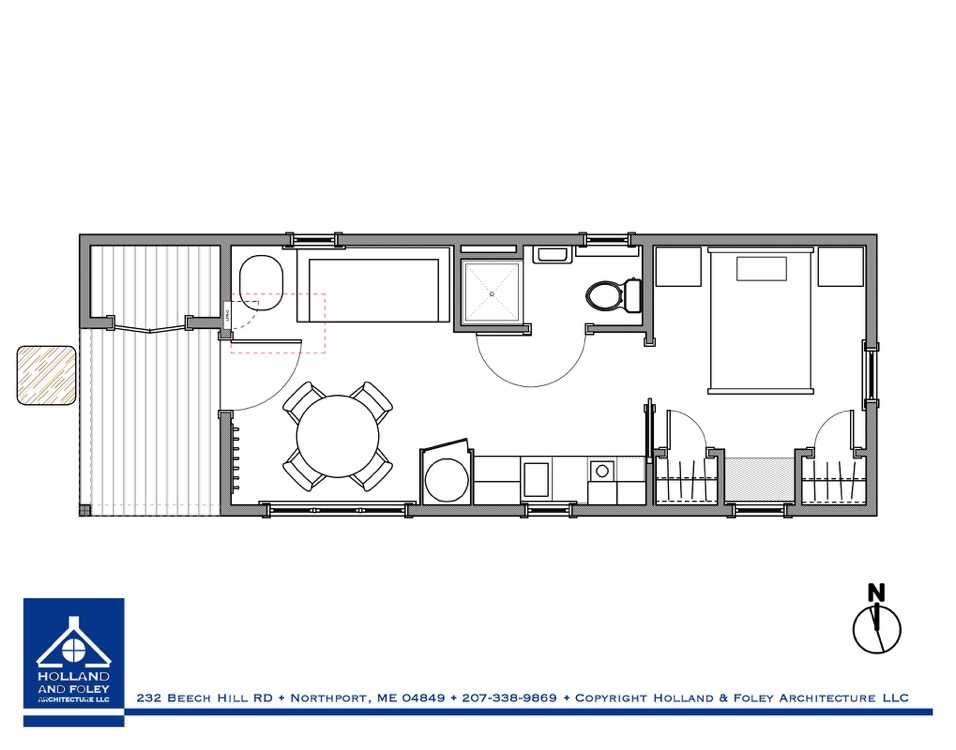 “Builder”:
332 SF
+ 72 SF Porch
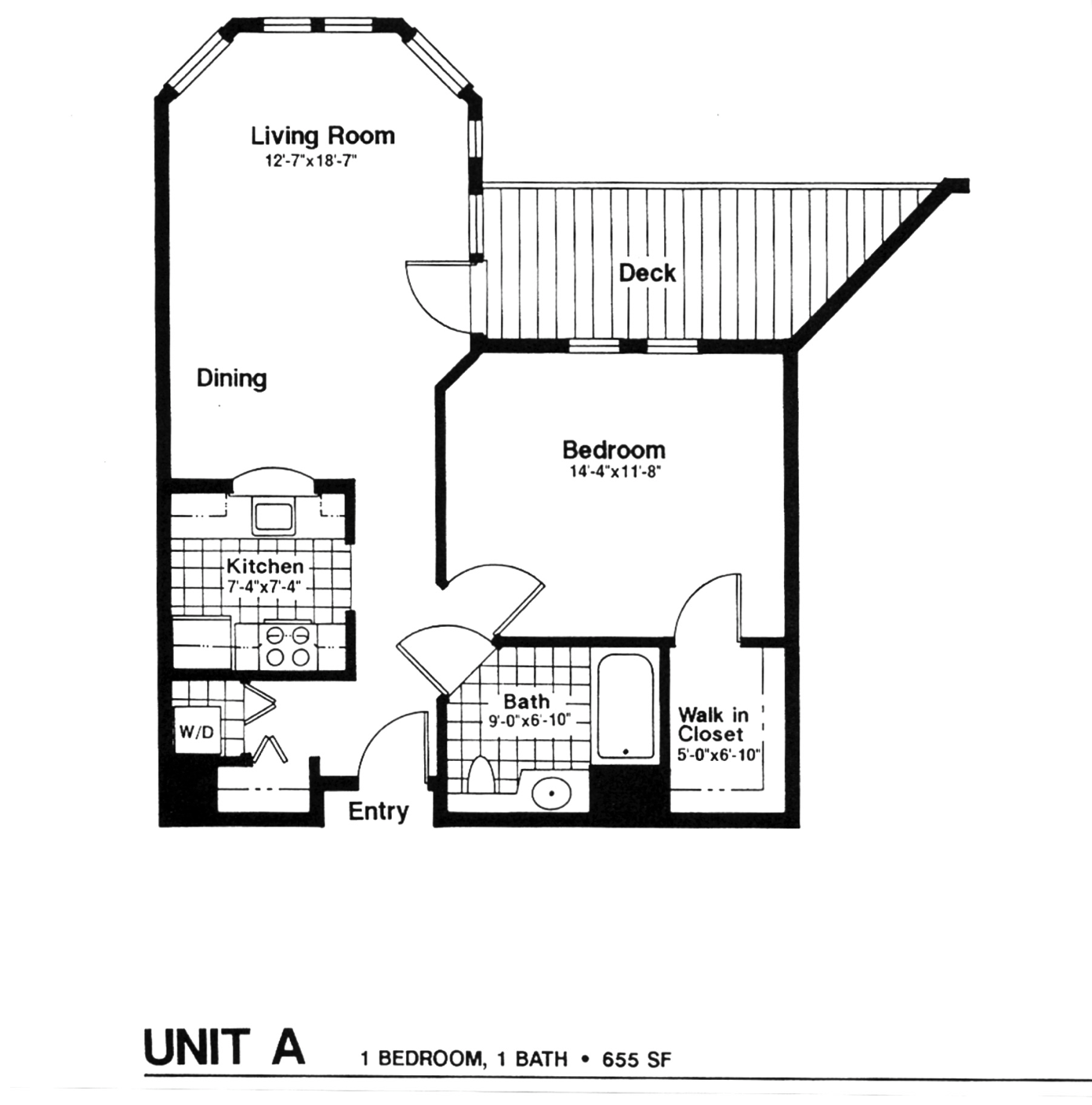 756 SF±
+ Deck
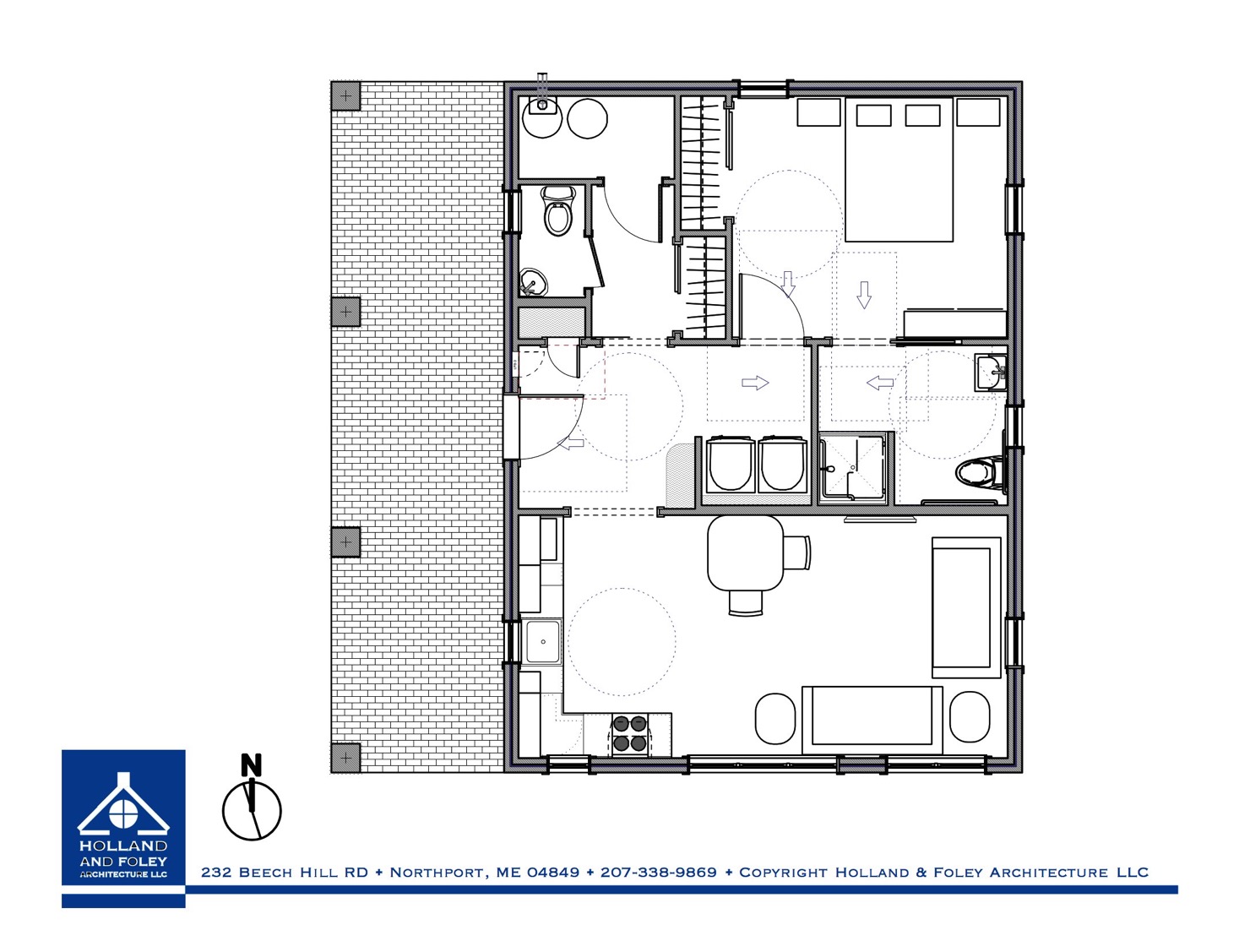 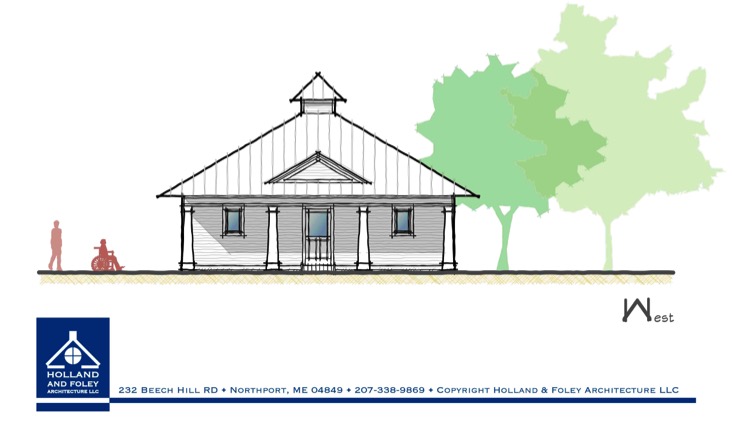 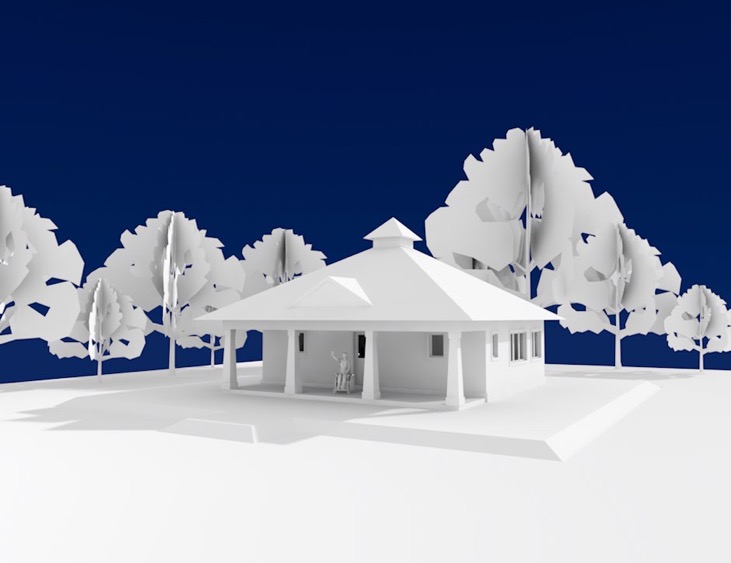 “Porch Light” • 768 SF + 256 SF Porch
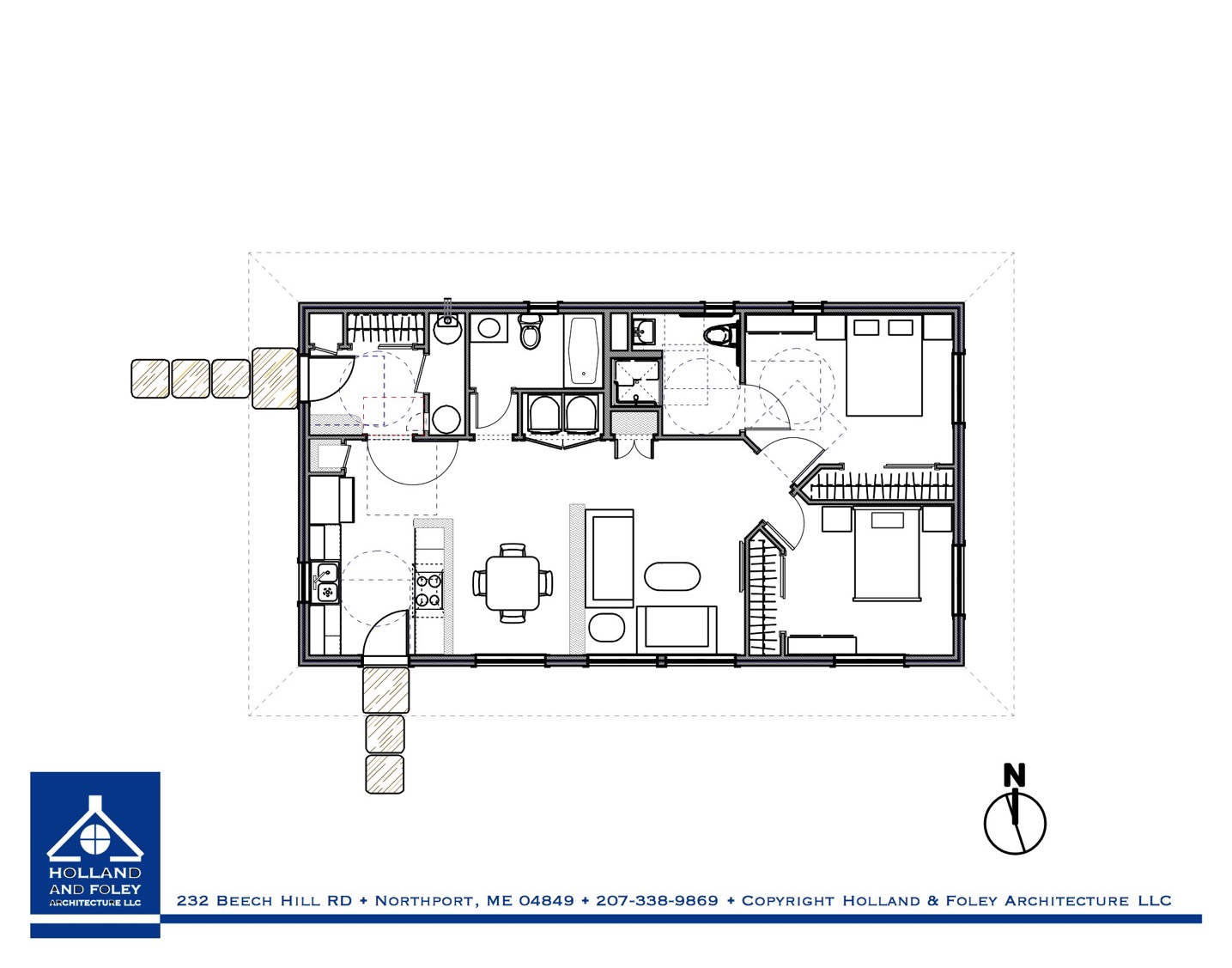 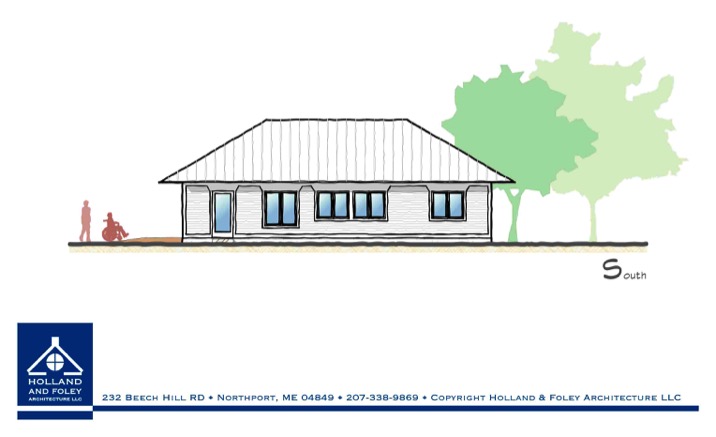 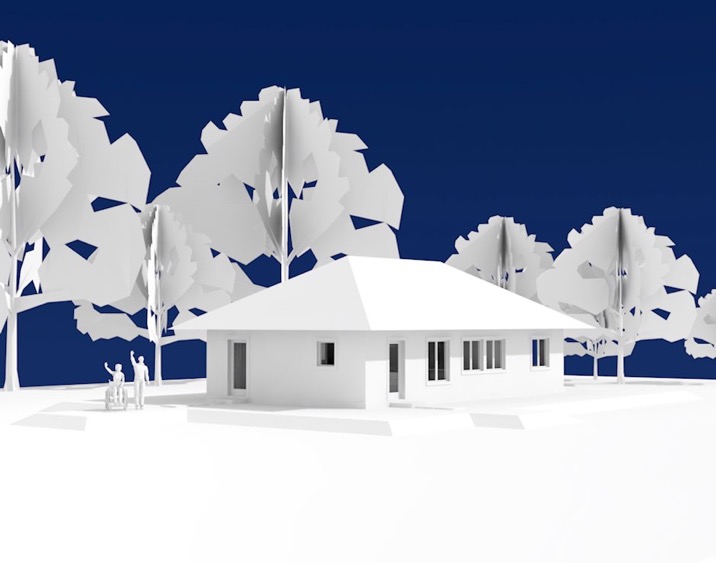 “Free Spirit” • 1056 SF
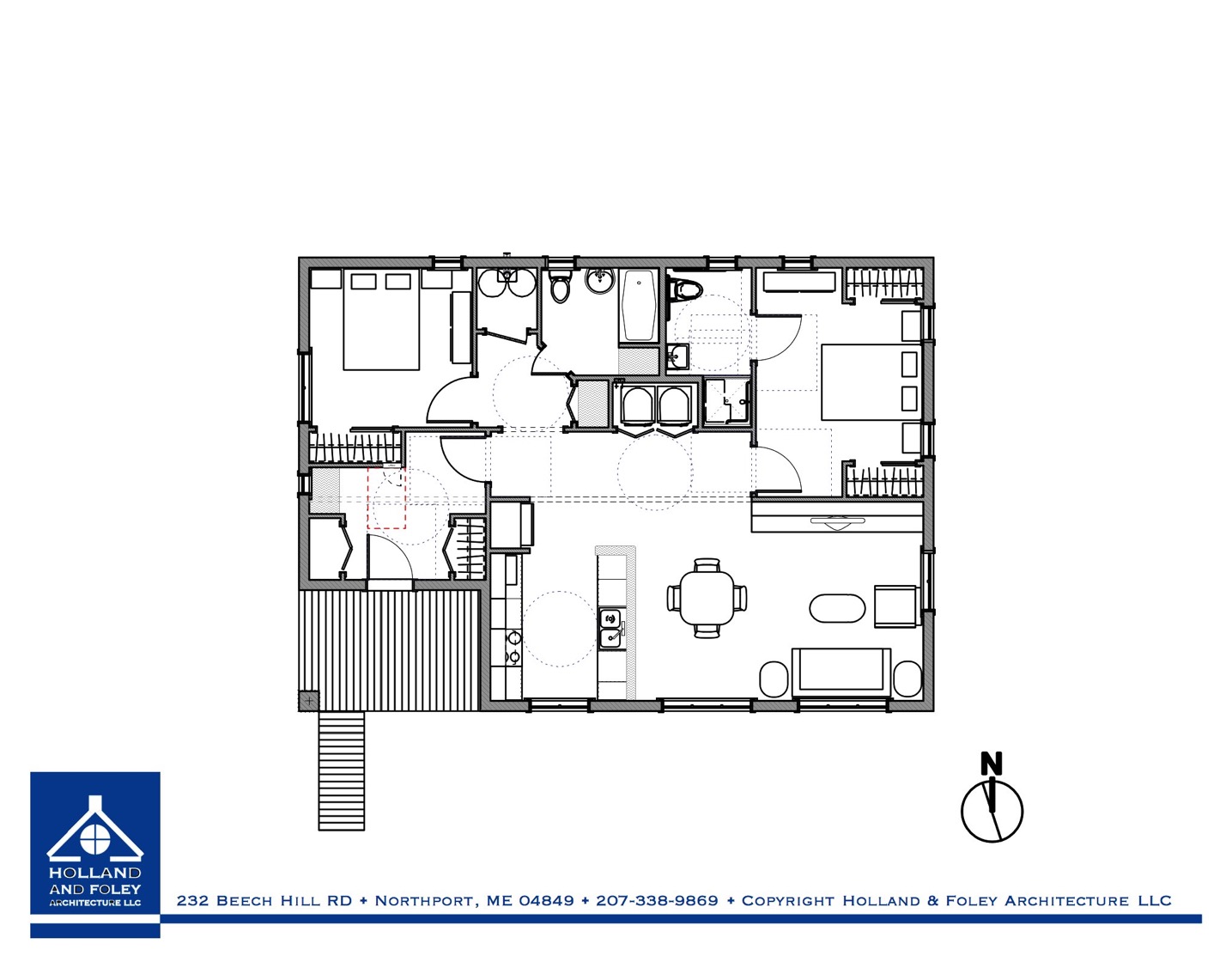 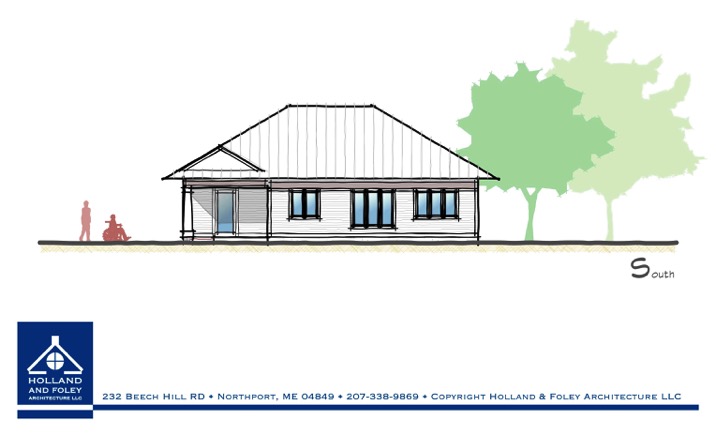 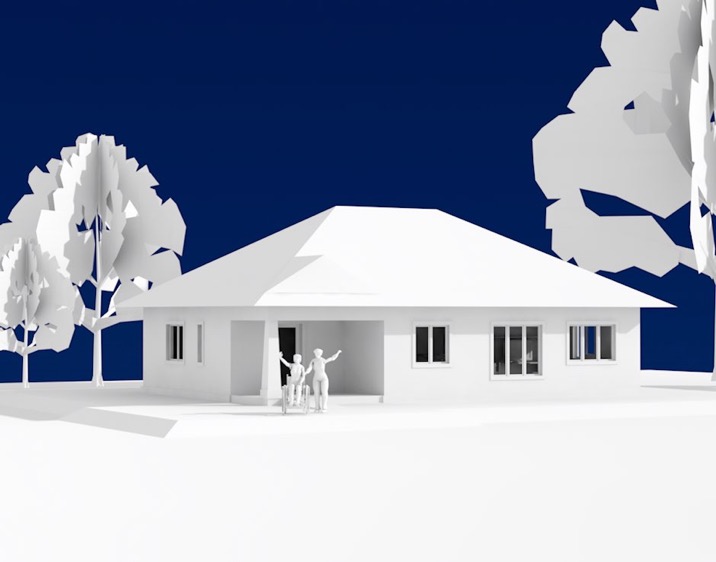 “Now & Then” • 1164 SF + 96 SF Porch
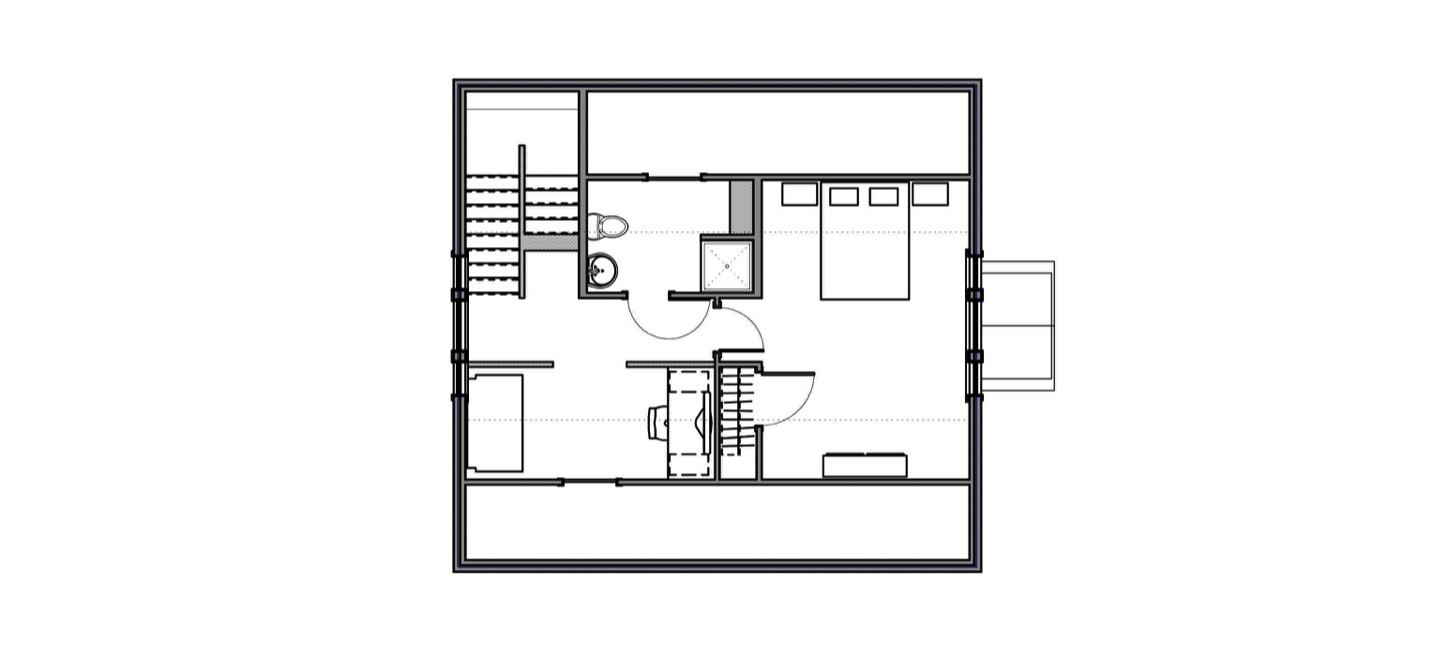 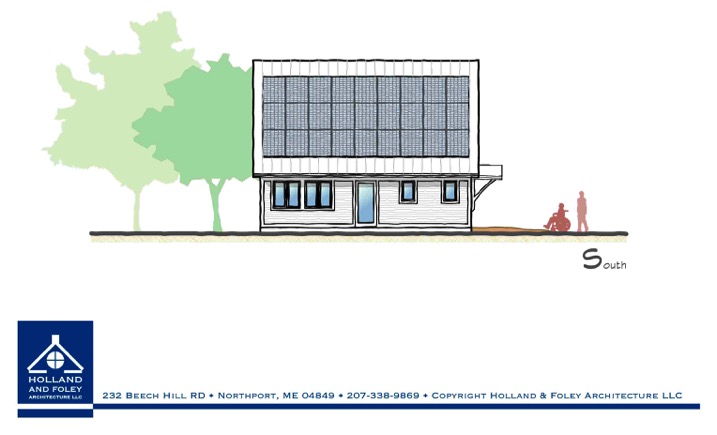 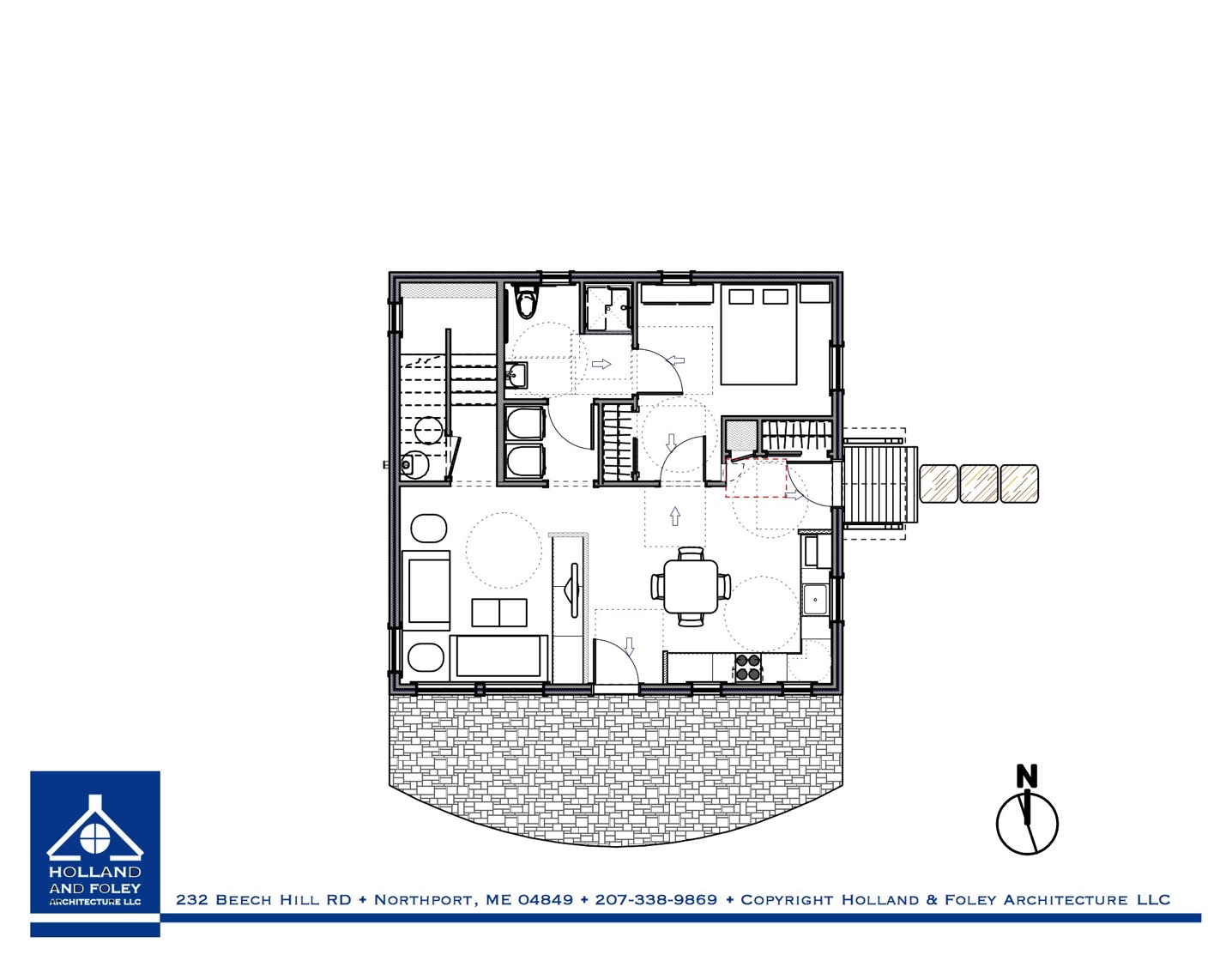 “Under One Roof” • 1310 SF
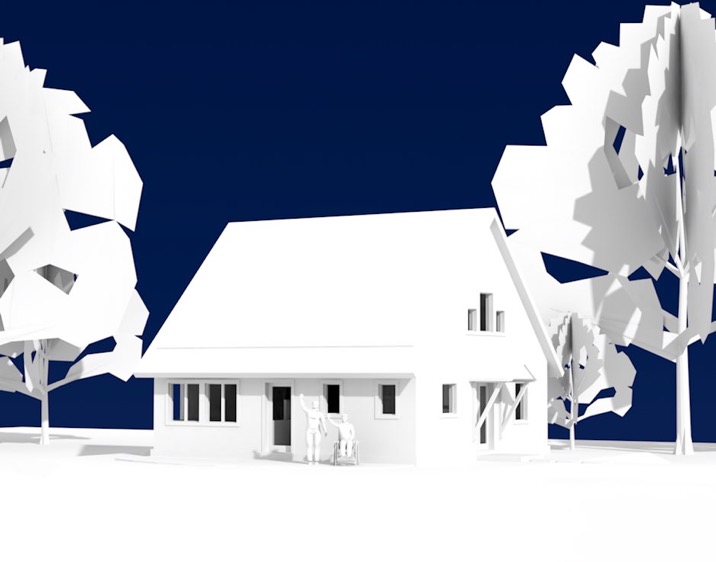 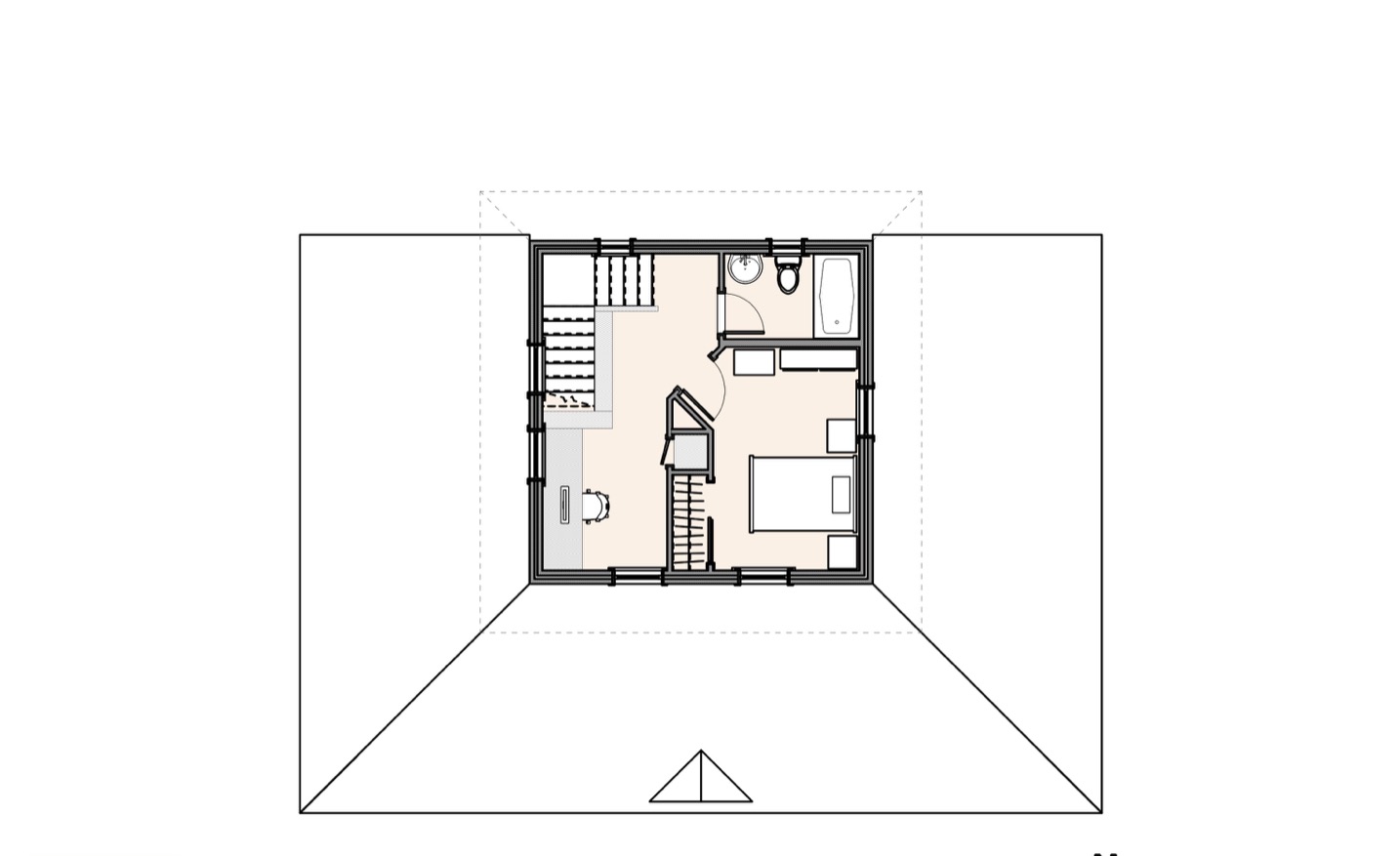 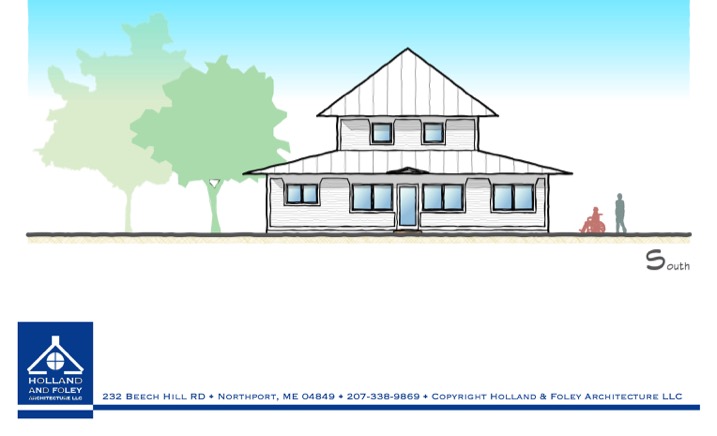 “Homage” • 1480 SF
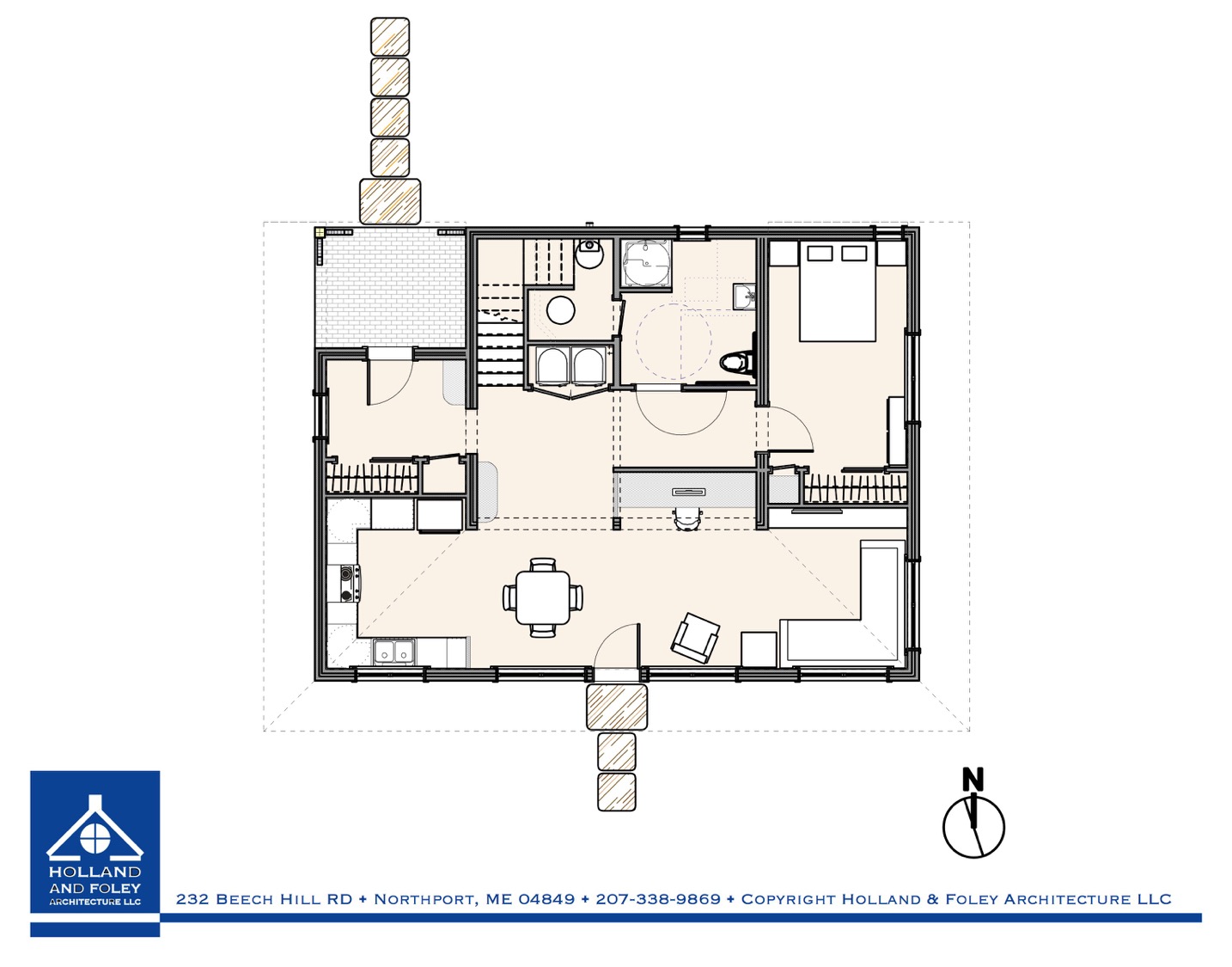 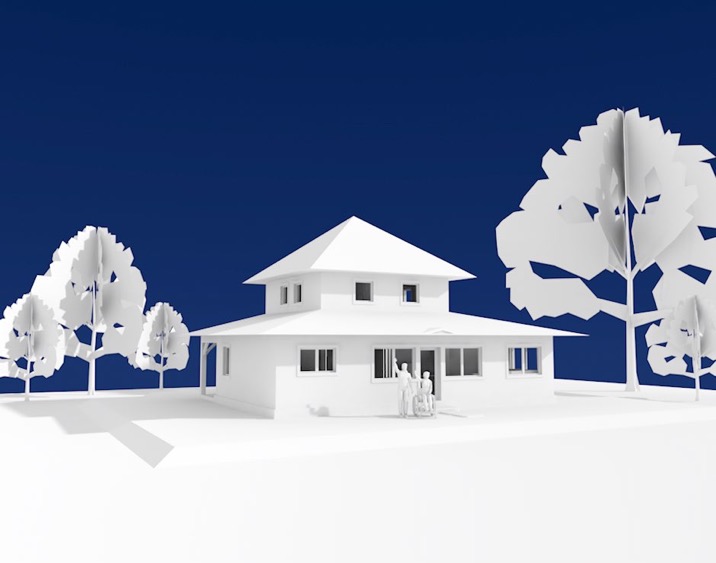 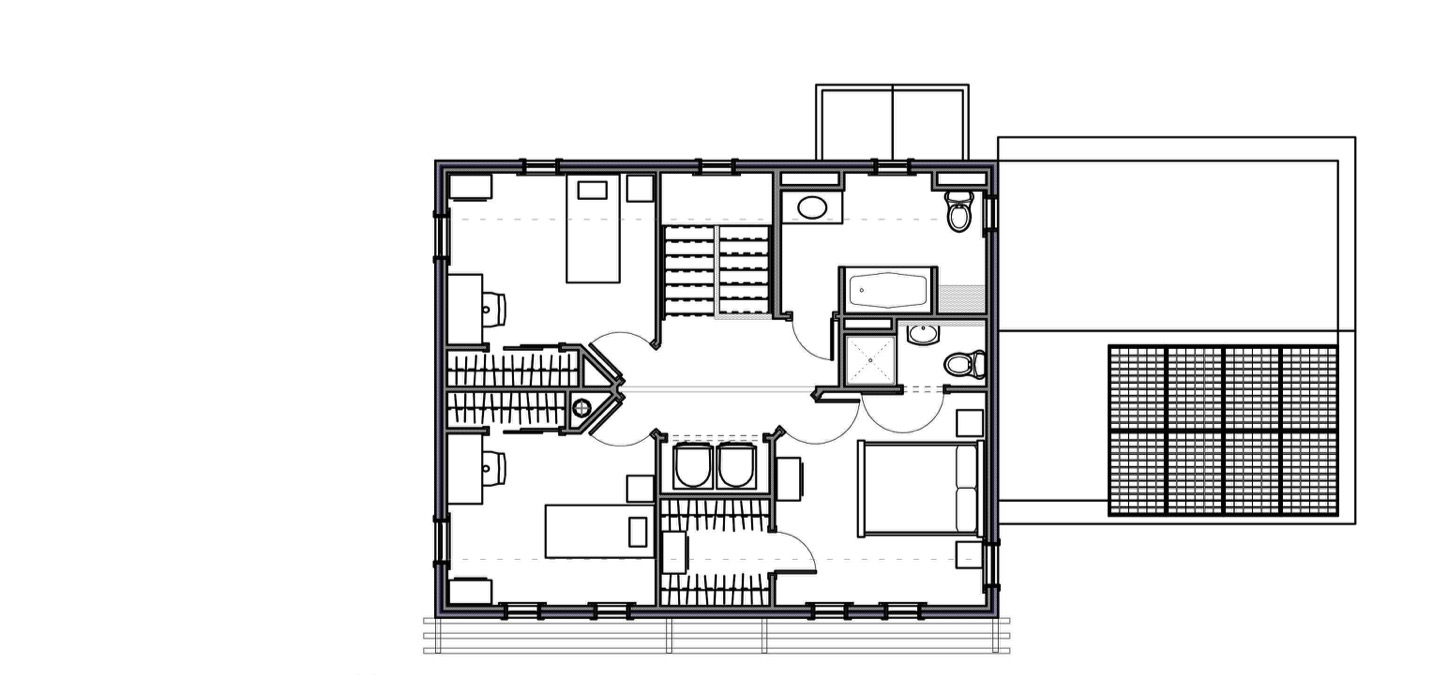 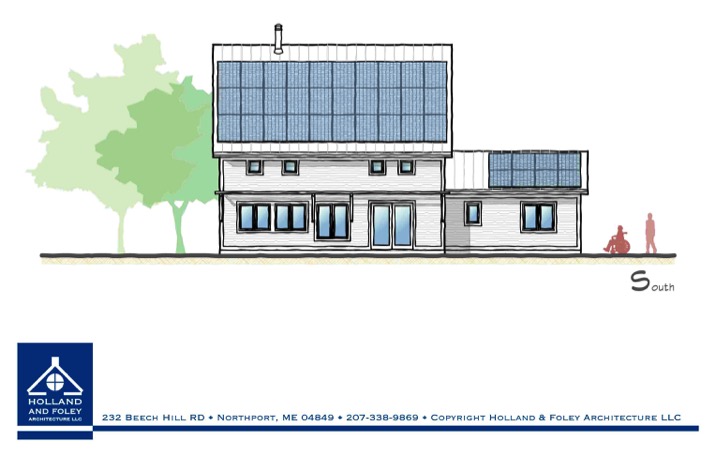 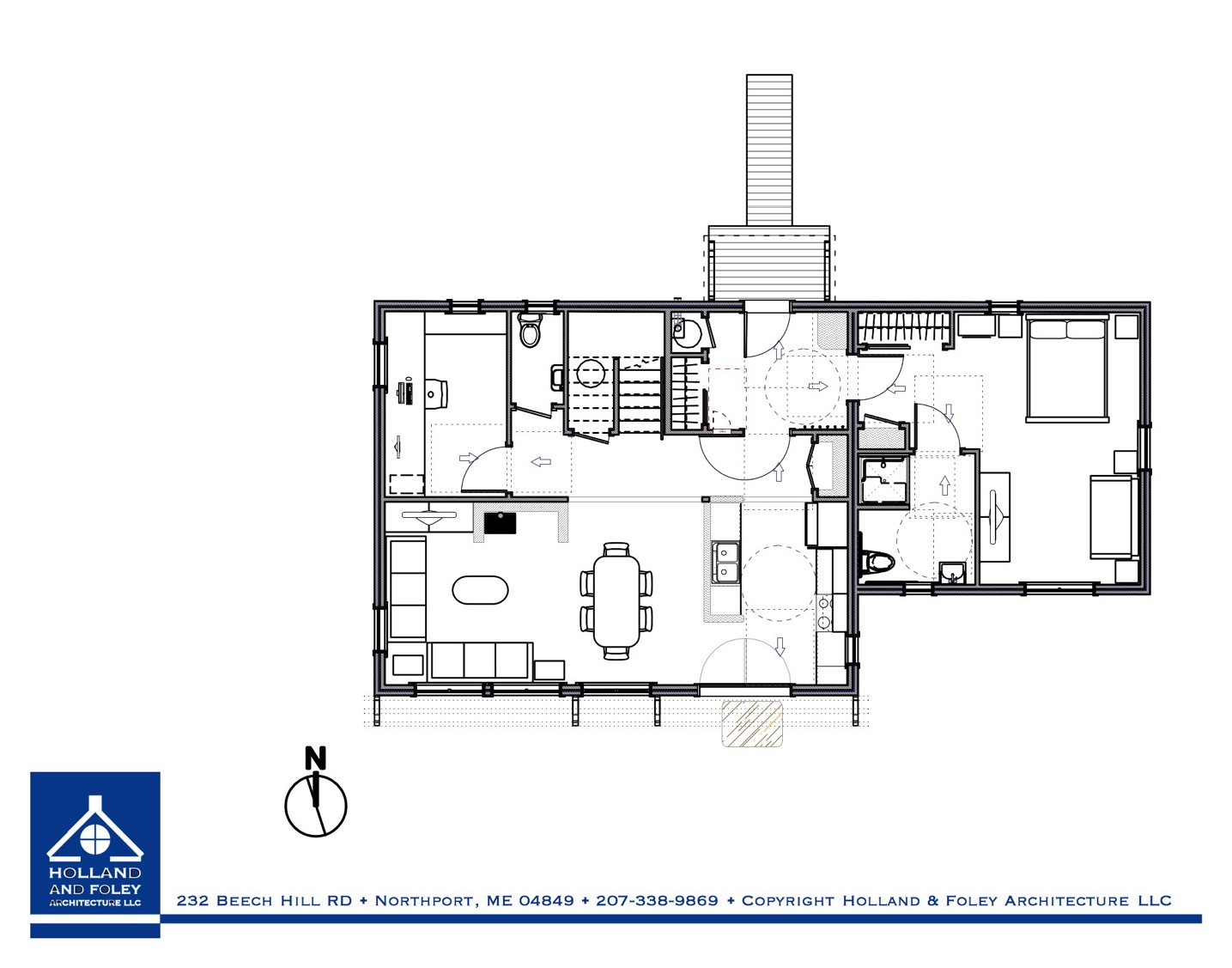 “And Then Some”
• 1986 SF
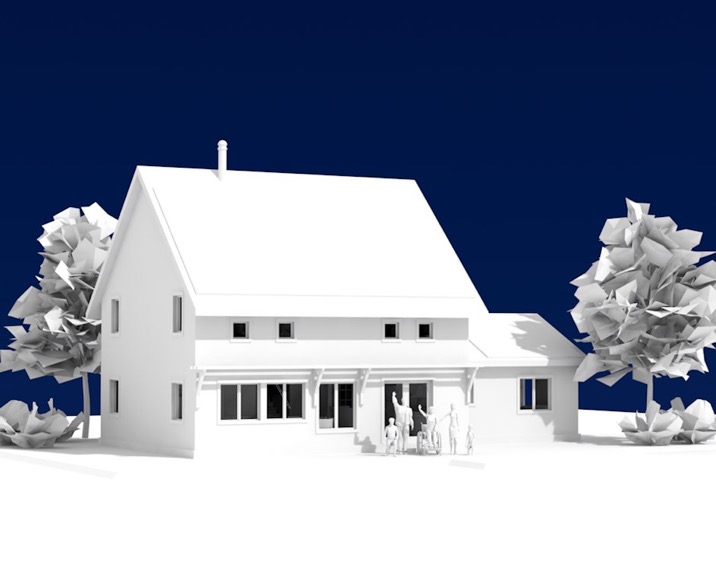 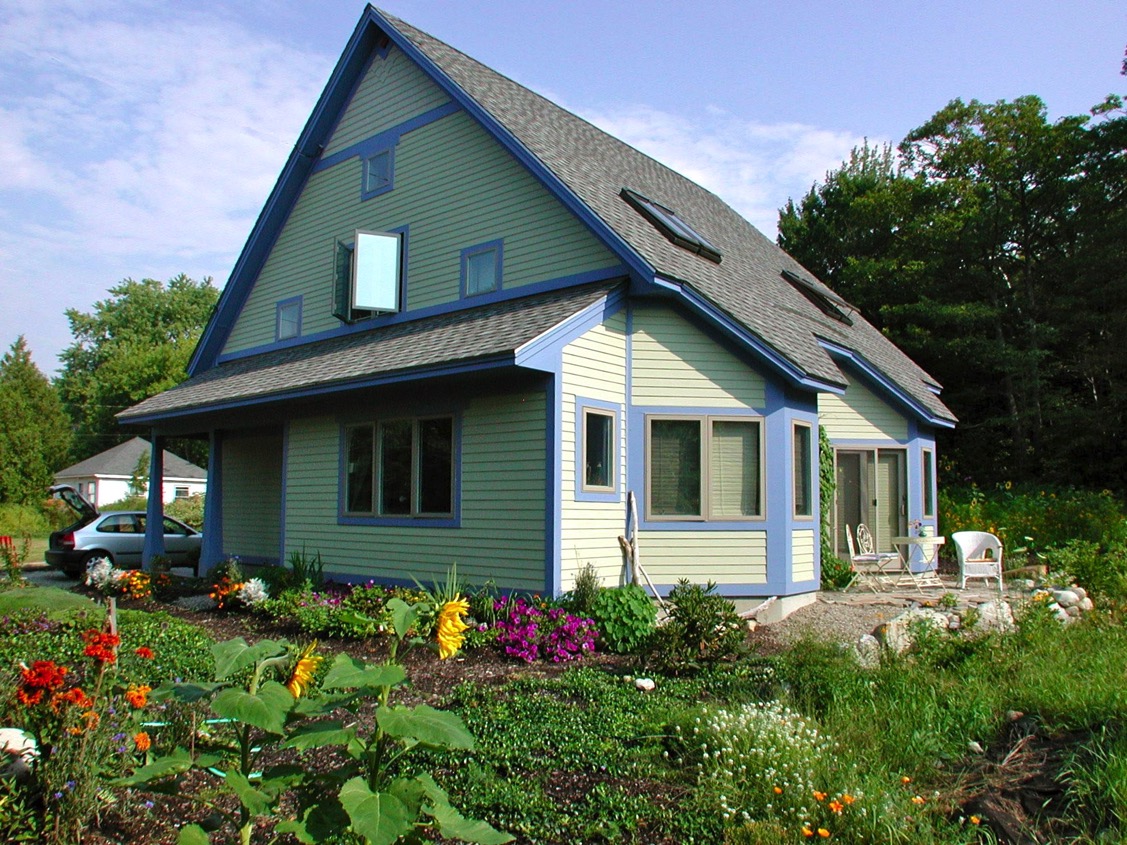 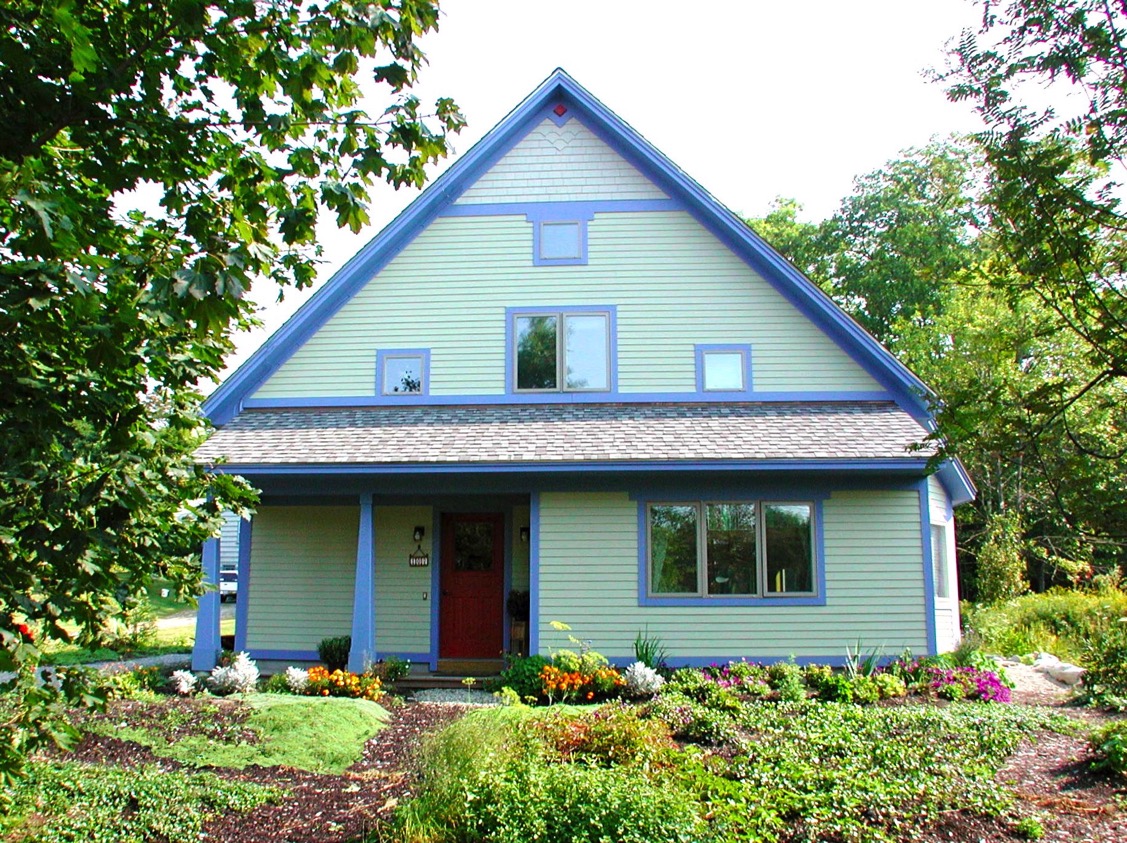 “Little Green House”
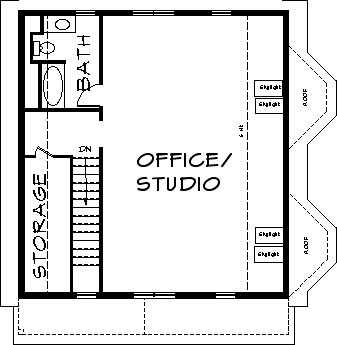 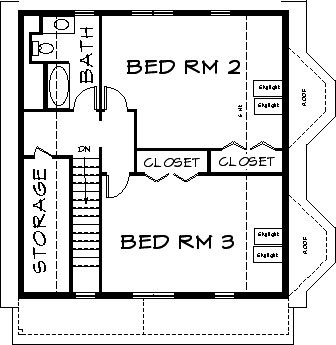 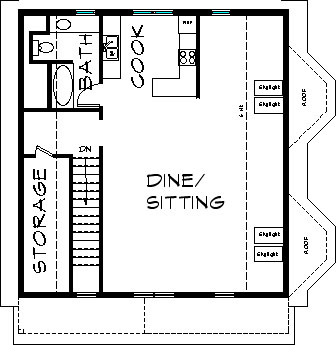 Upper
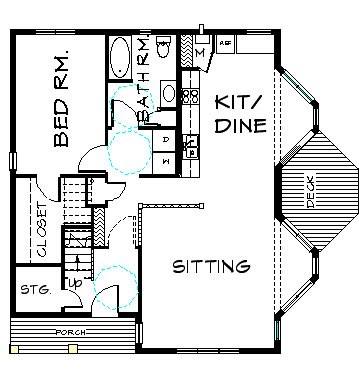 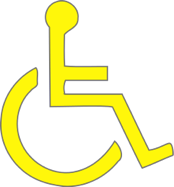 Adaptable
Lower
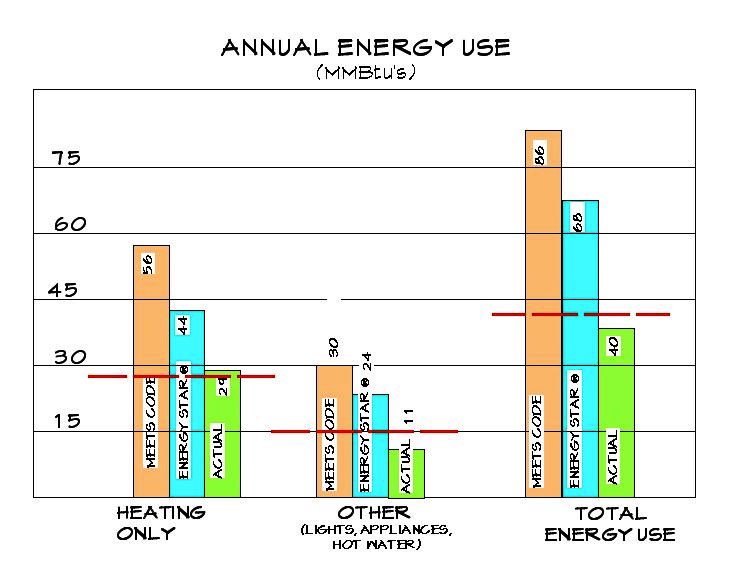 Efficient = Comfortable = Resilient = Affordable
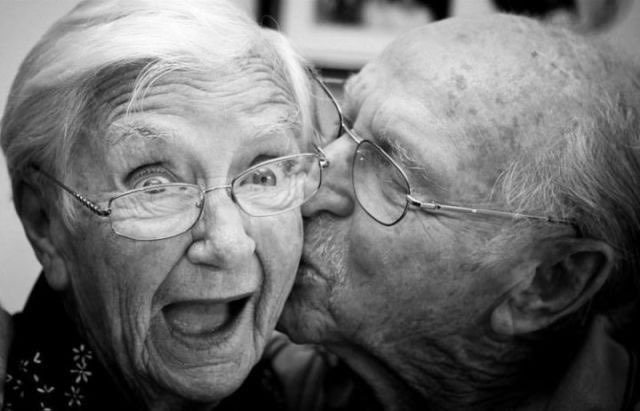 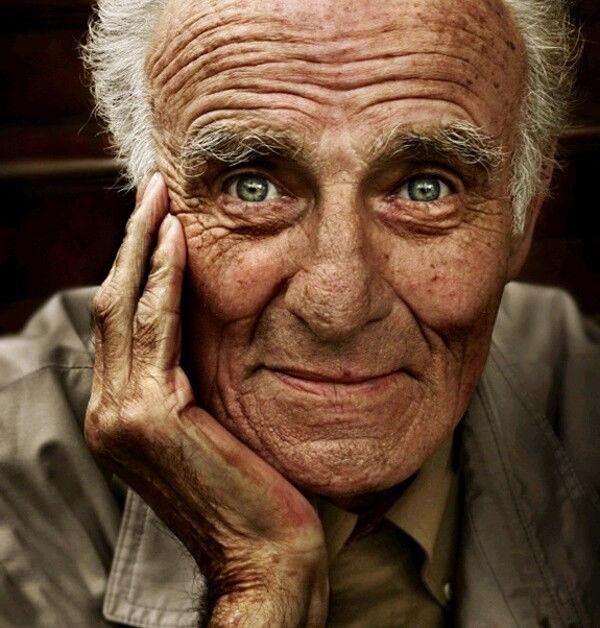 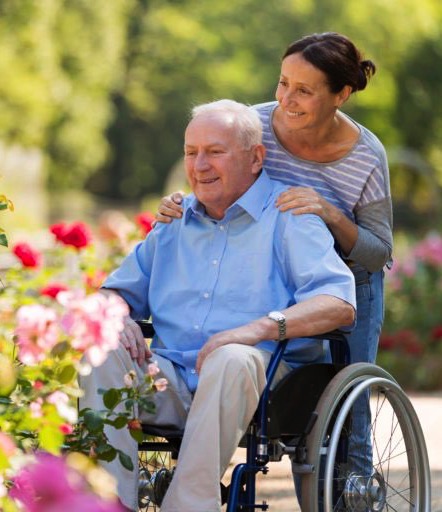 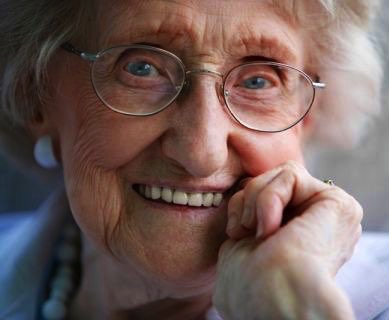 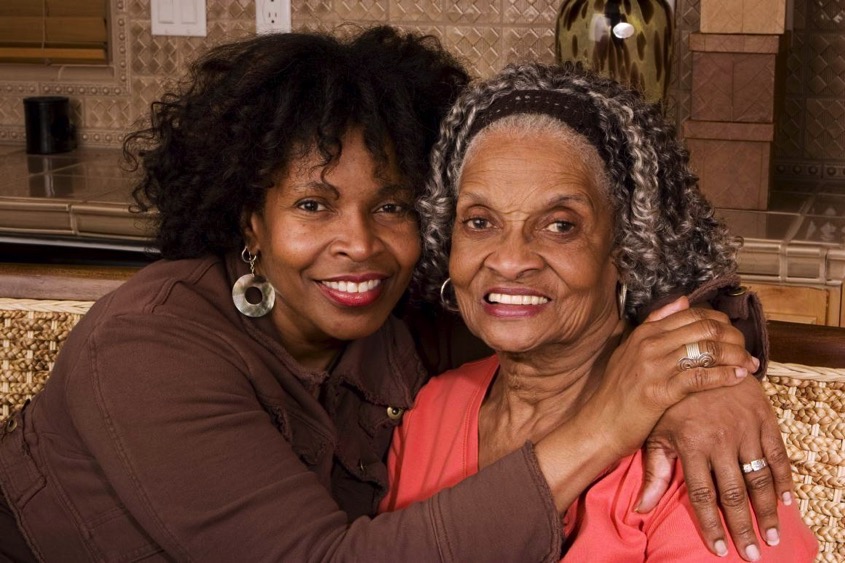 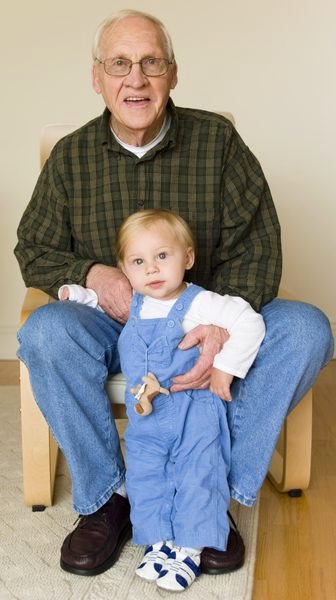 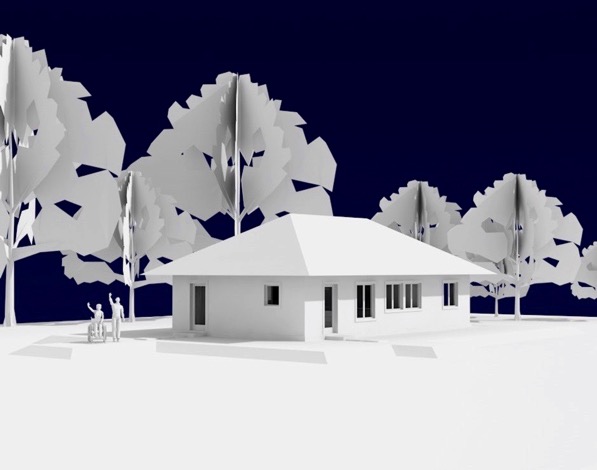 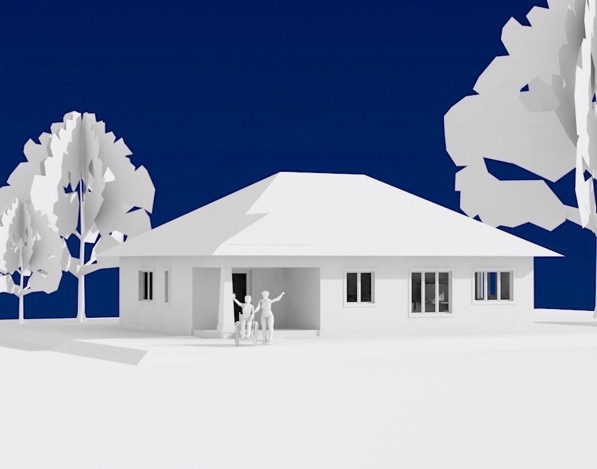 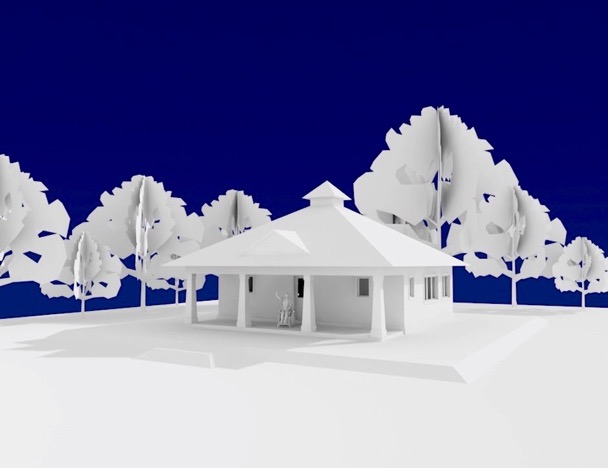 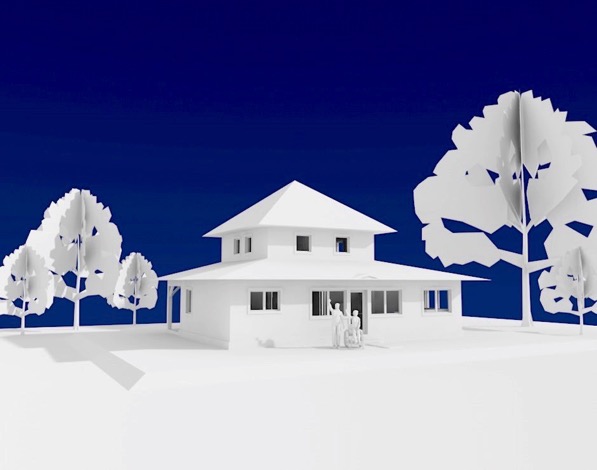 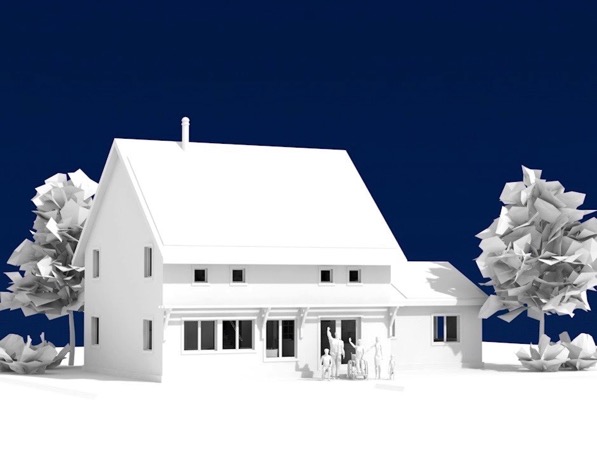 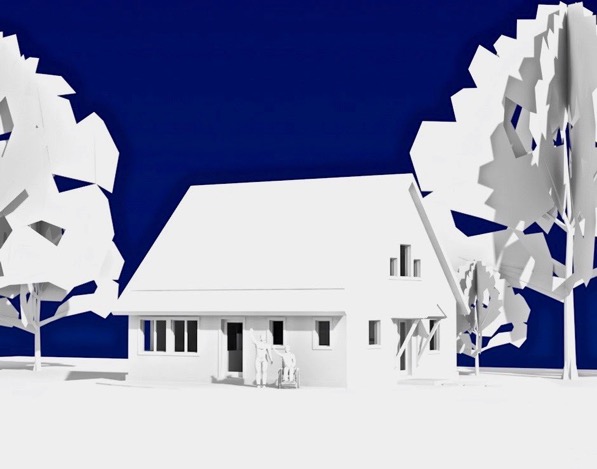 Thank You!